Dual coding symbols:
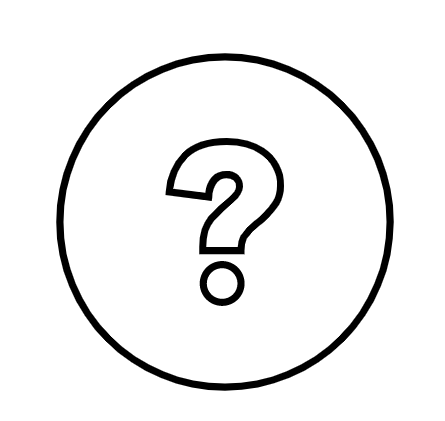 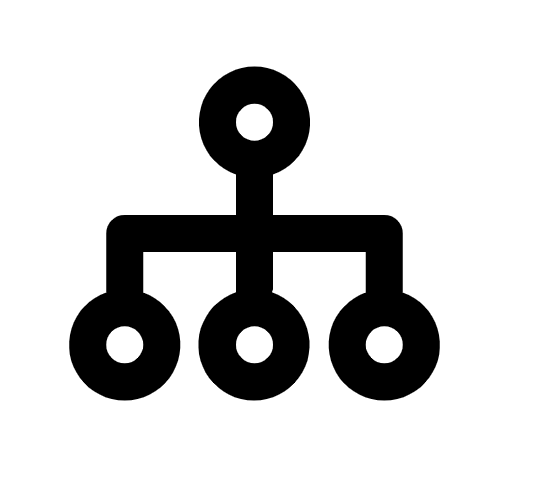 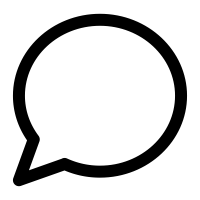 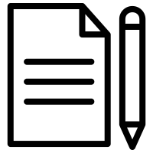 Organise
Big Question
Explain
Practise
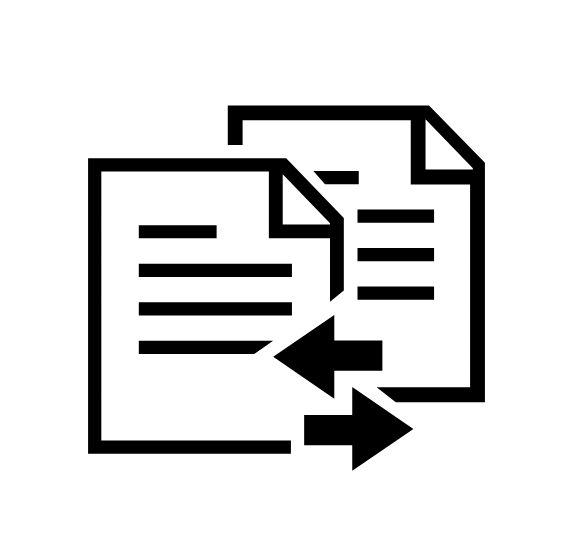 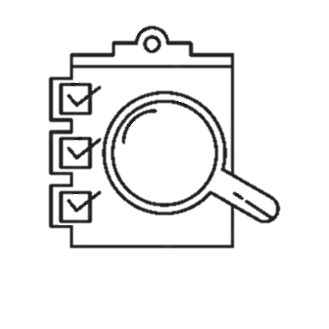 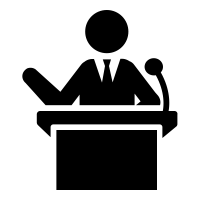 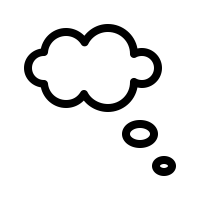 Reflect
Compare
Present
Evaluate
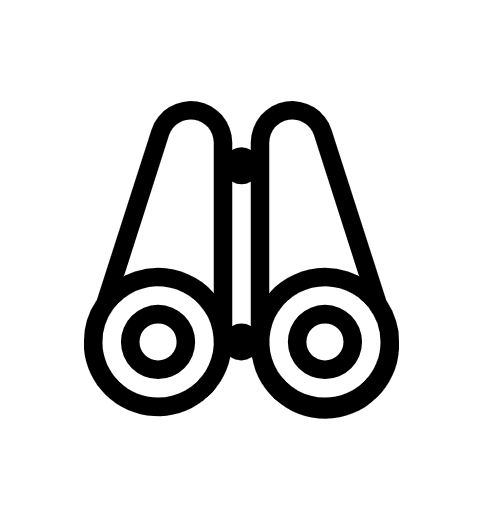 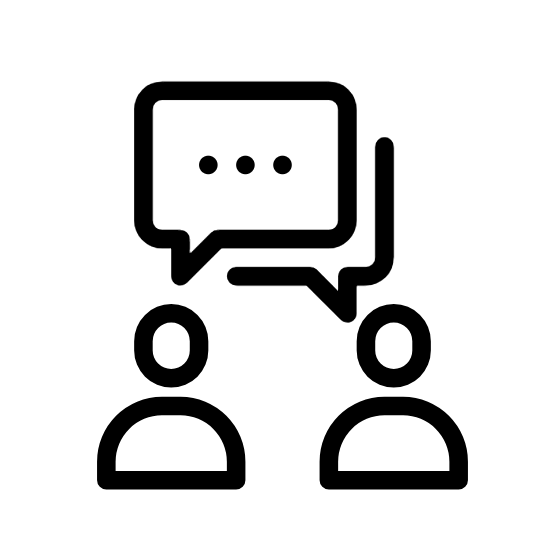 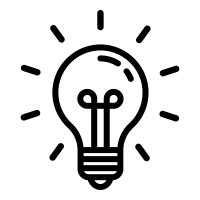 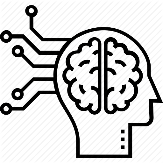 Discuss
Connect
Activate
Predict
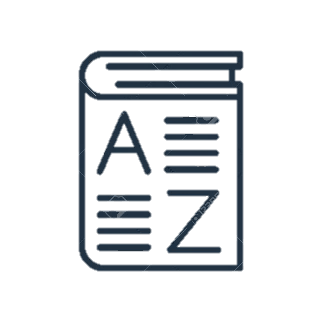 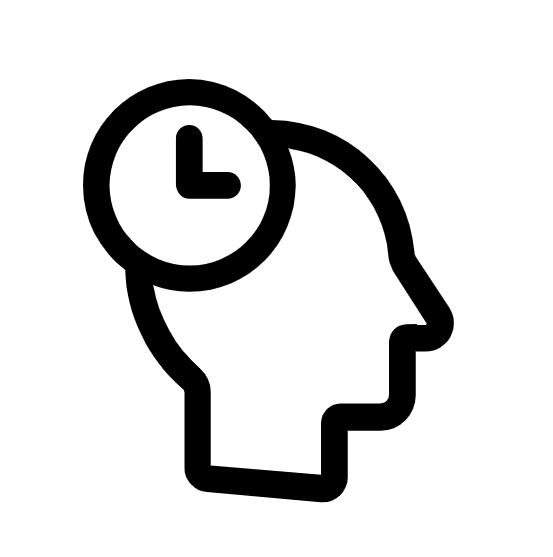 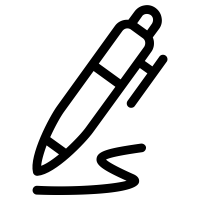 Vocabulary
Summarise
Recall
Editable reading ruler
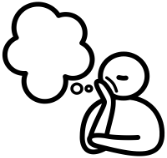 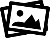 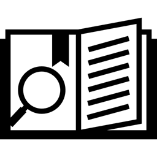 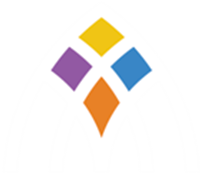 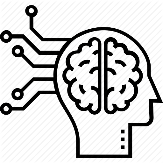 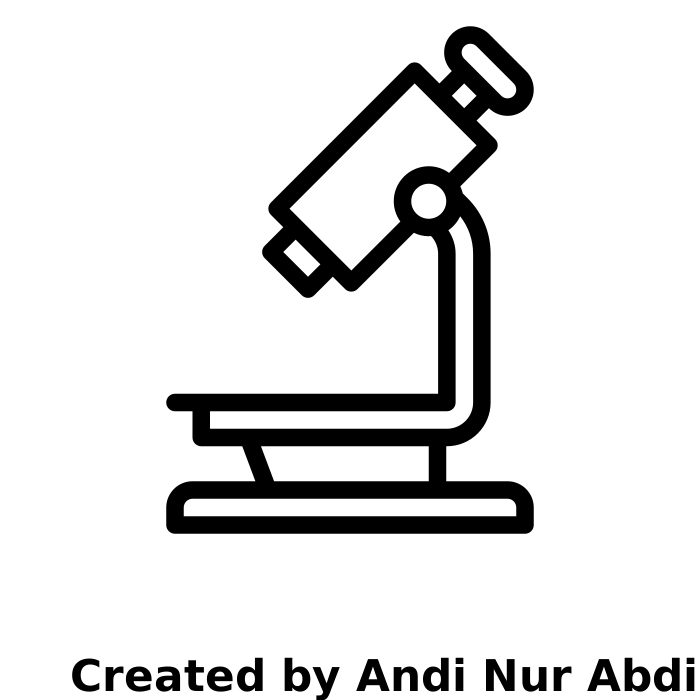 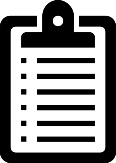 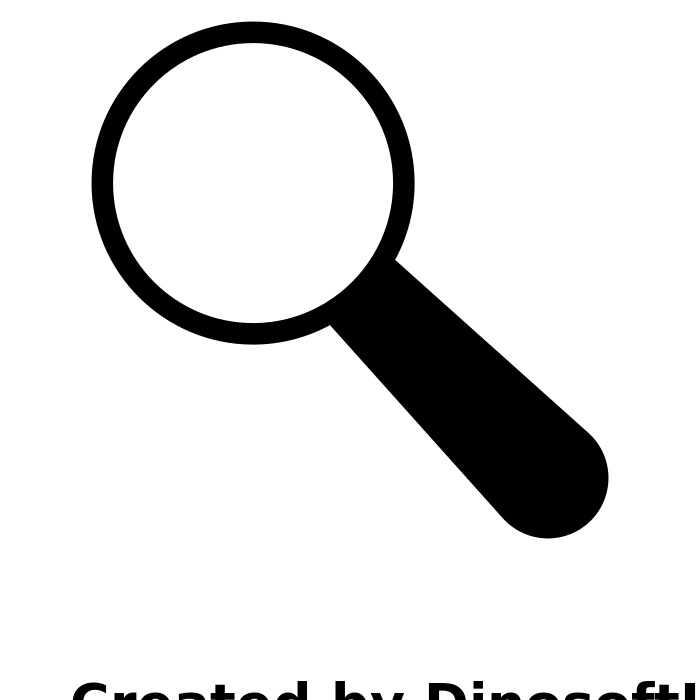 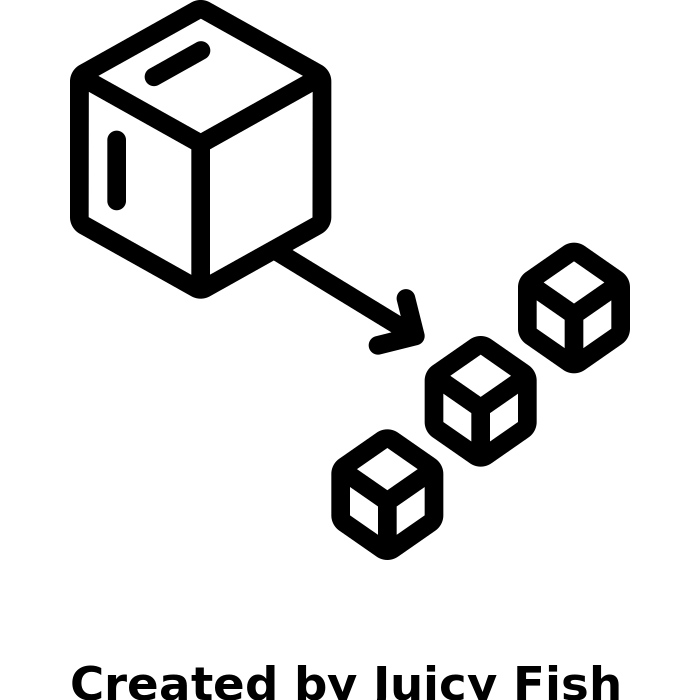 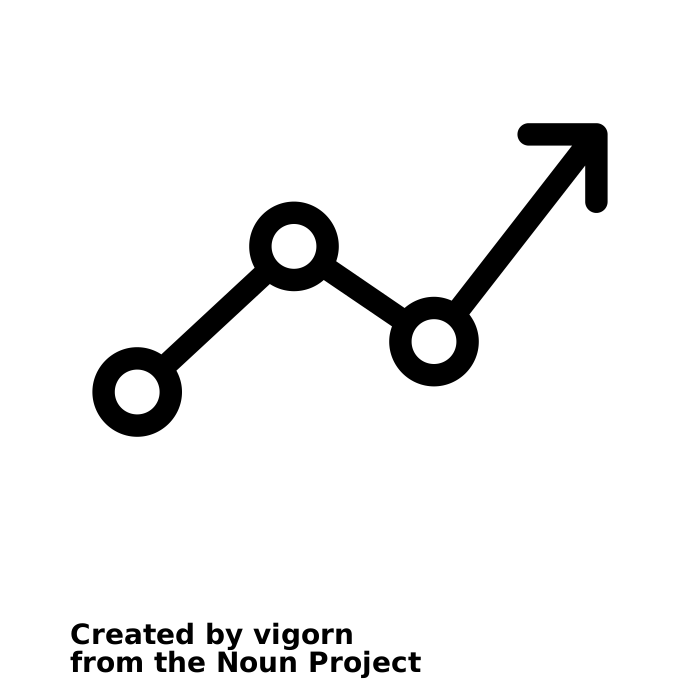 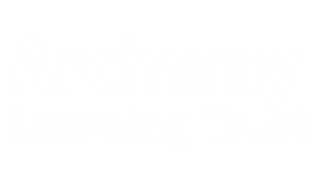 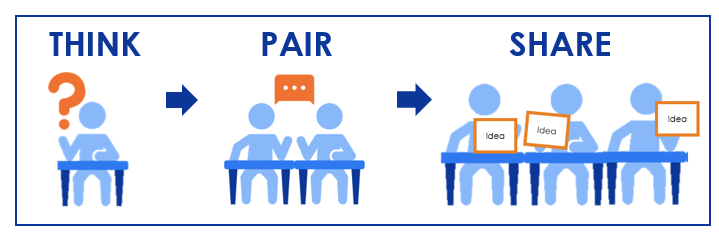 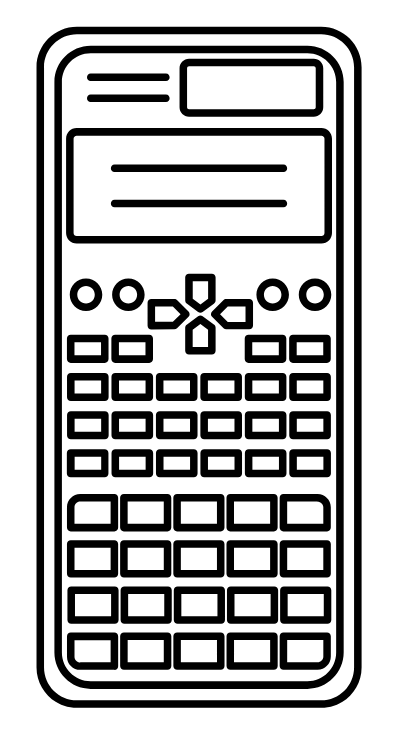 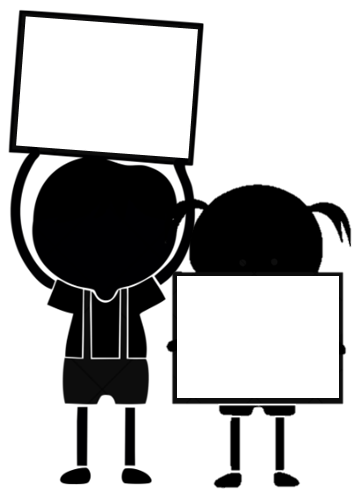 A
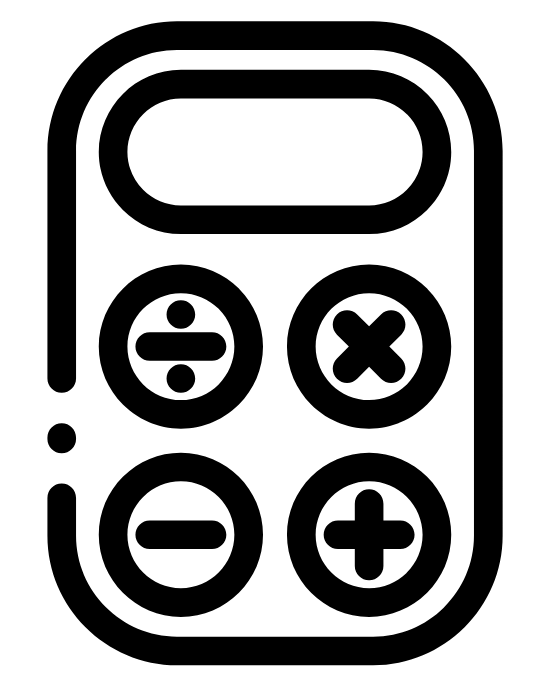 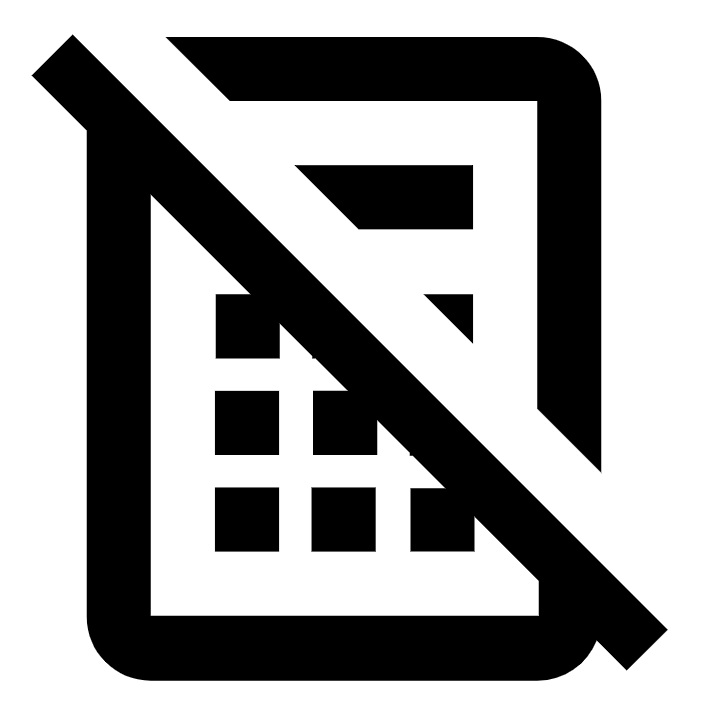 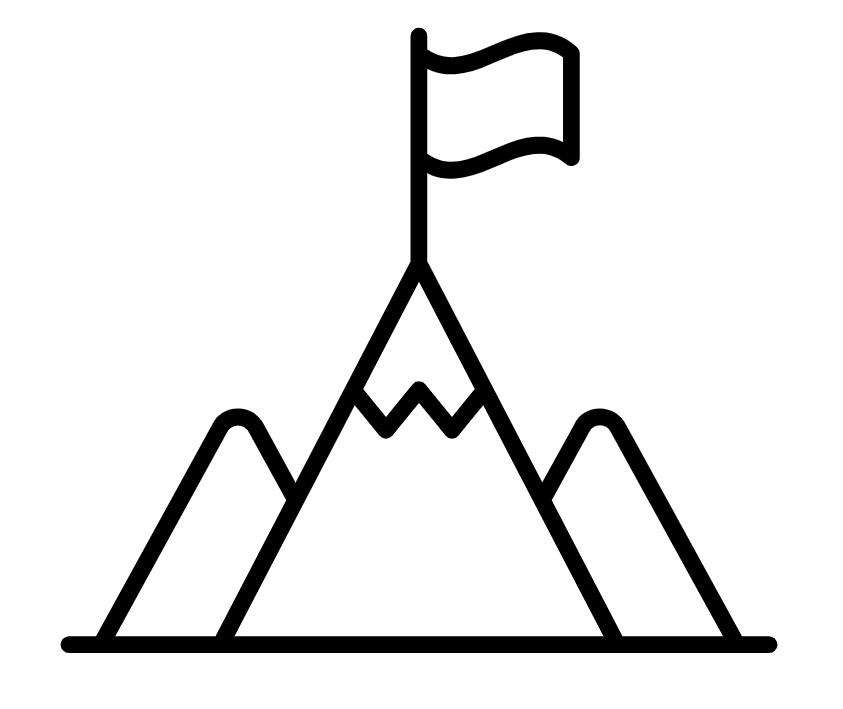 B
Sharing ideas from last lesson
Show this by using diagrams below.
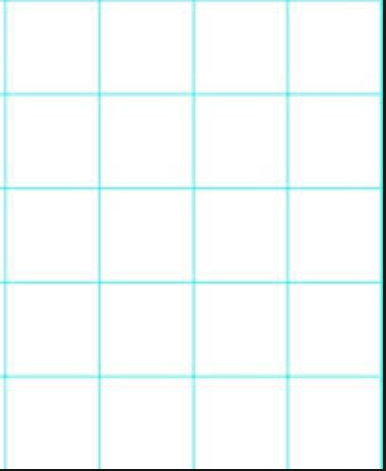 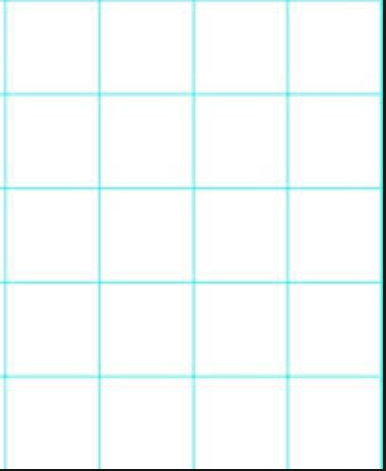 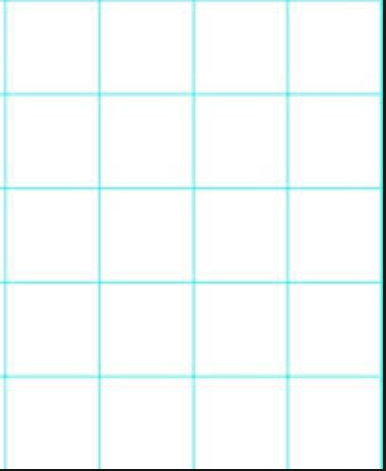 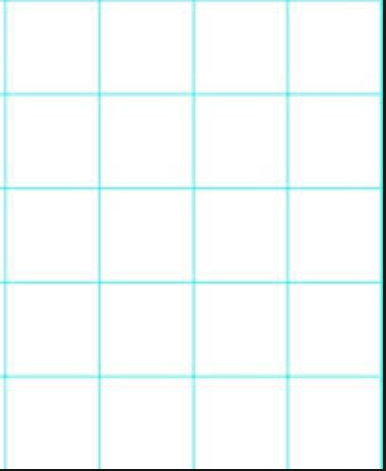 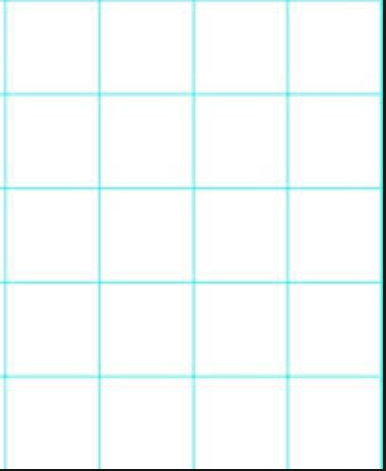 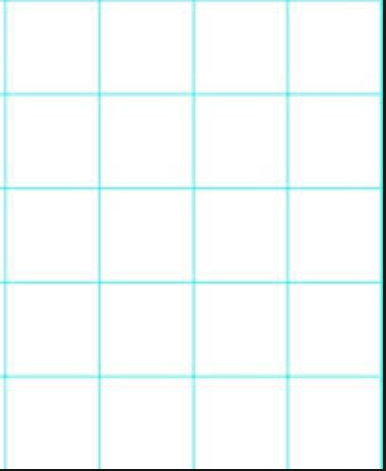 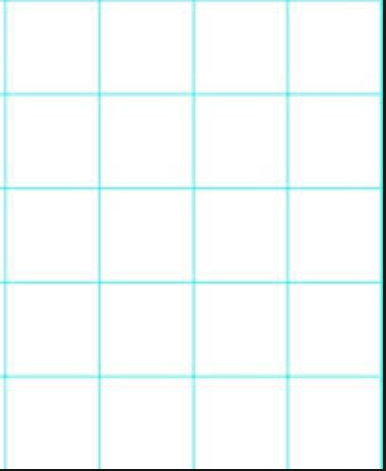 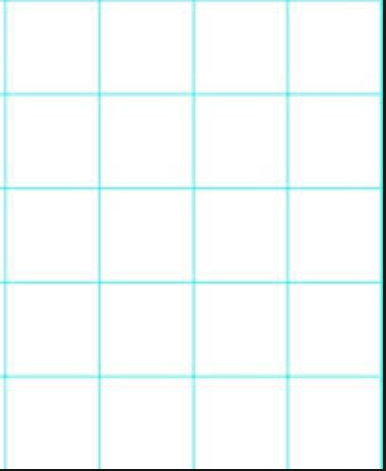 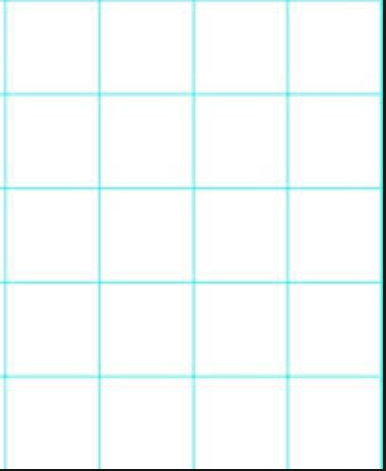 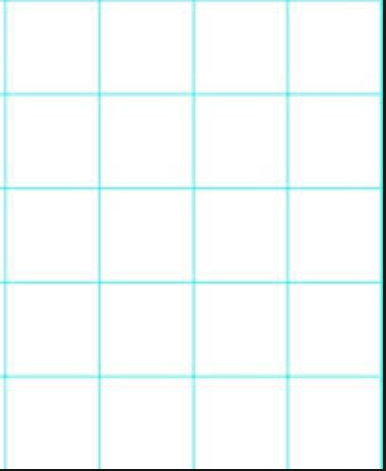 A different representation.
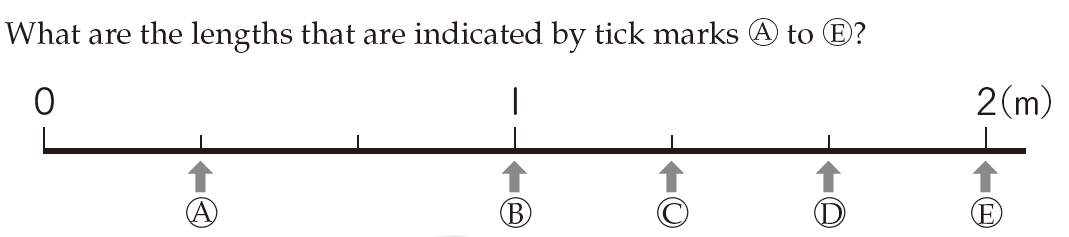 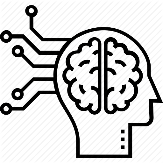 How else could we write C and D?
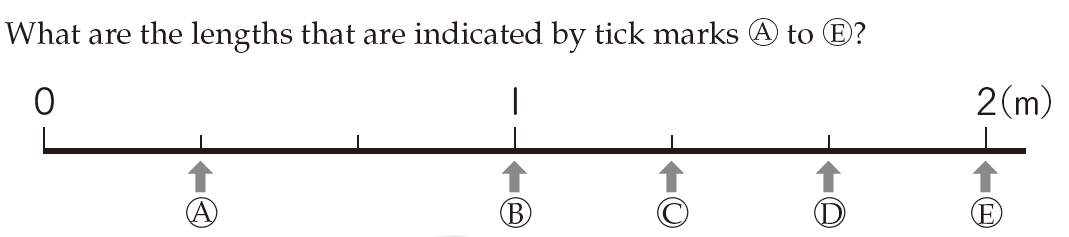 This is as an improper fraction
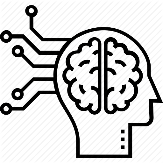 This is as a 
mixed number
How else could we write C and D?
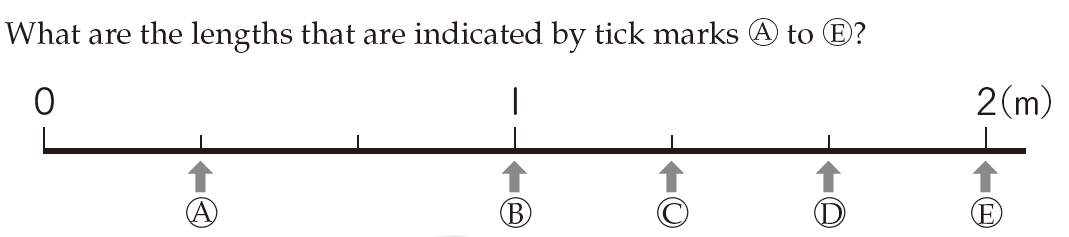 This is as an improper fraction
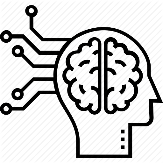 This is as a 
mixed number
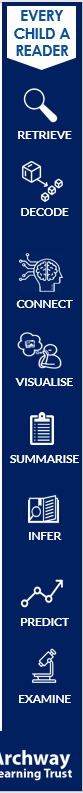 Summary 
 A mixed number is the sum of an integer and a proper fraction.
What are the integers and the proper fraction of each of the following mixed number fractions.
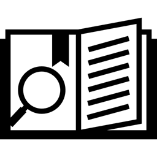 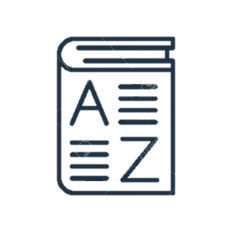 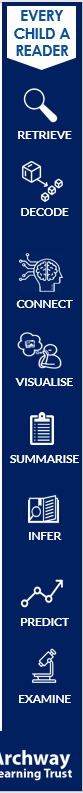 Key vocabulary:
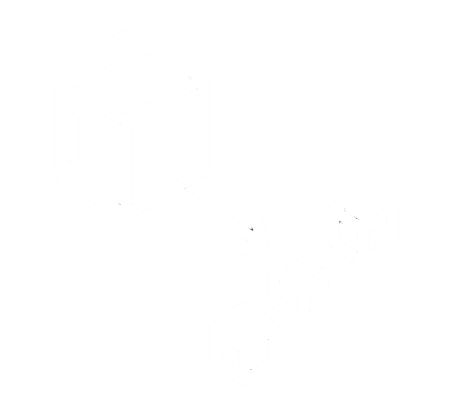 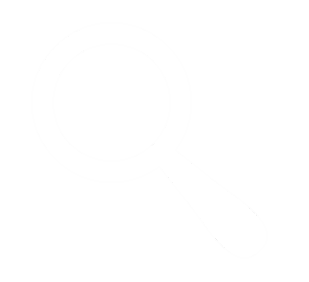 Decode the word
Definition
.
Mixed Number
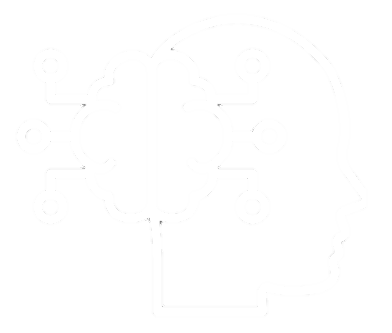 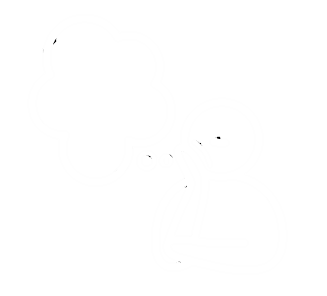 Non-examples
Examples
How would we write this mixed number as an improper fraction?
Let’s use a representation to help
2
1
0
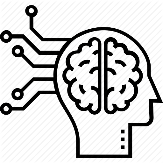 How many quarters in total? How would we write this?
How would we write this mixed number as an improper fraction?
Let’s use a representation to help
0
3
2
1
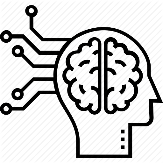 How many thirds in total? How would we write this?
Your Turn
Write the following mixed numbers as improper fractions
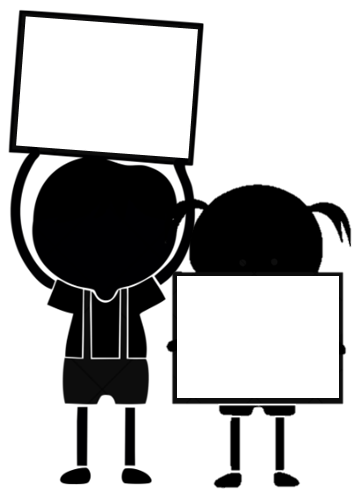 What do you notice about the answers in each column?
Can you explain why the patterns occur in this way?
On your whiteboards…
Challenge:
What about this one?
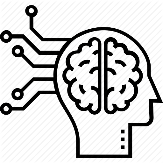 It is important to understand what the mixed number means.
Example
an improper fraction with a denominator of 7
How can we write 5 whole ones as an improper fraction using a denominator of 7?
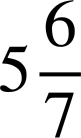 It is important to understand what the mixed number means.
Example
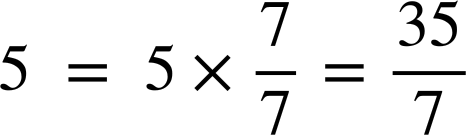 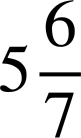 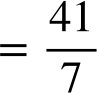 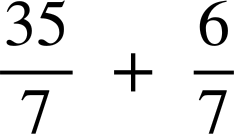 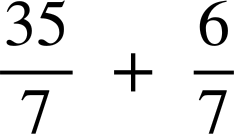 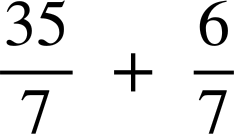 So we have now converted our mixed number into an improper fraction
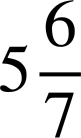 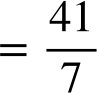 WE DO:
I DO:
Convert to an improper fraction, showing working out if you need.
Convert to an improper fraction, showing working out if you need.
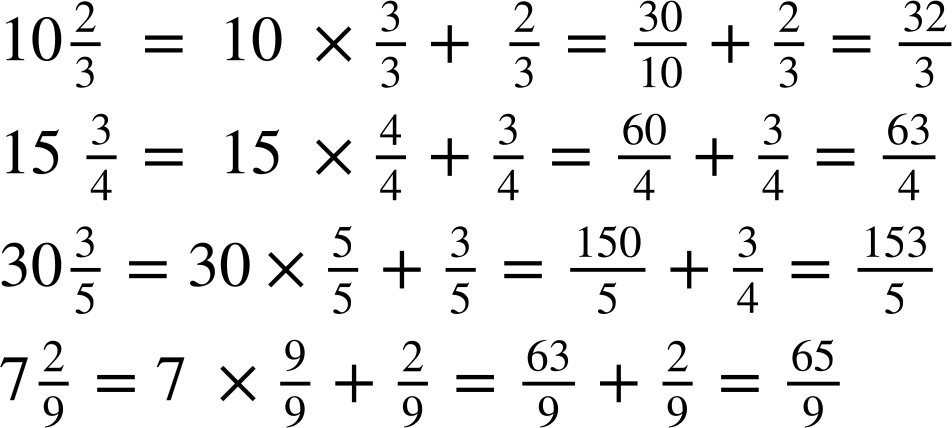 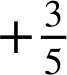 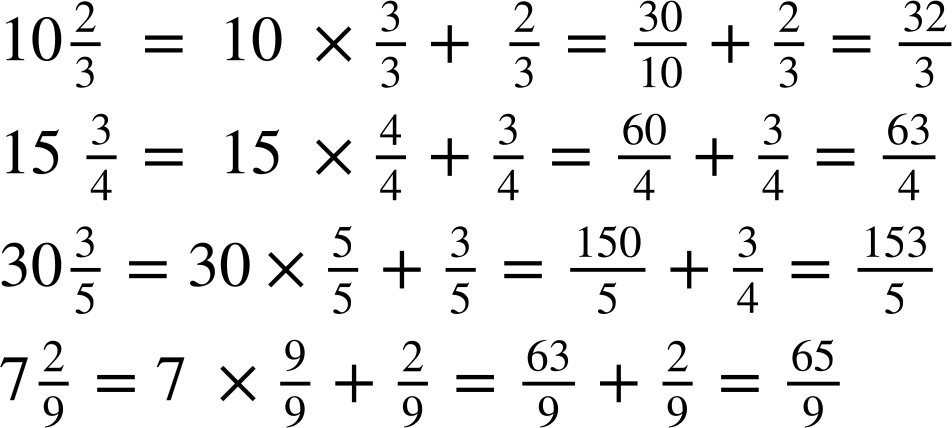 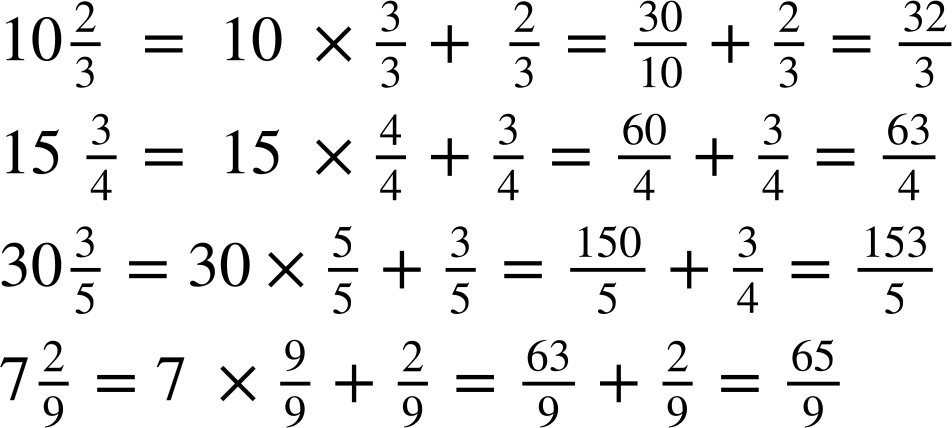 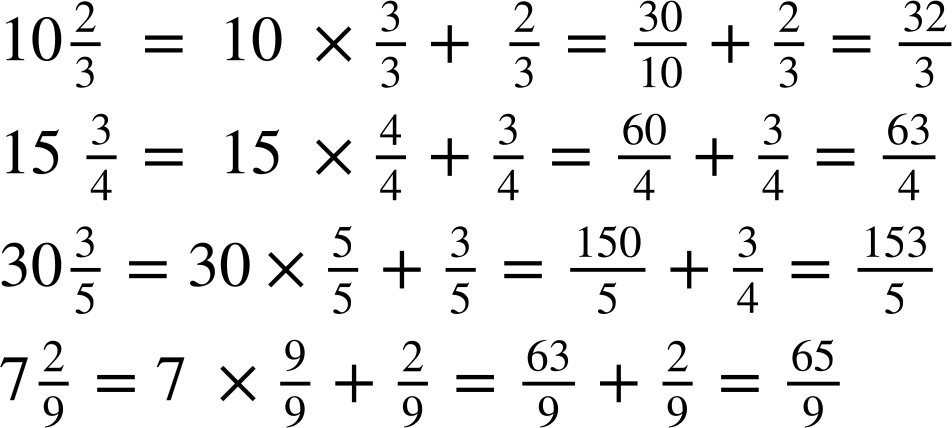 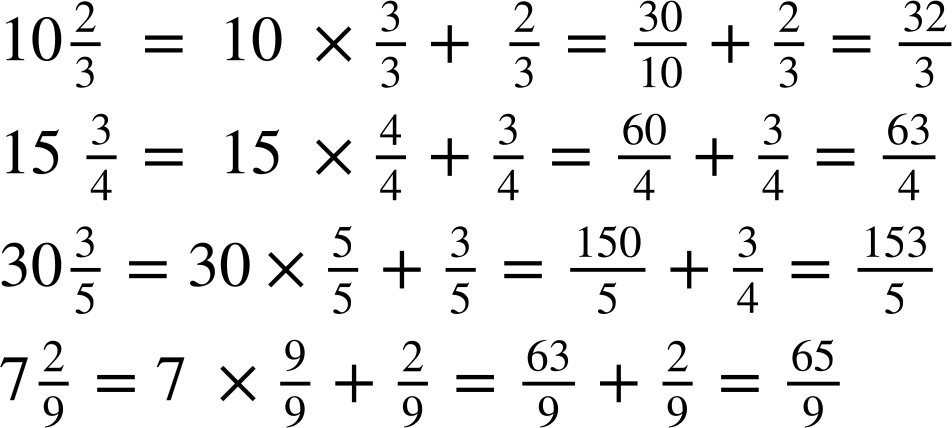 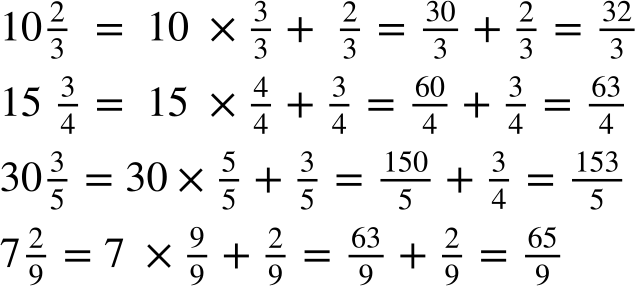 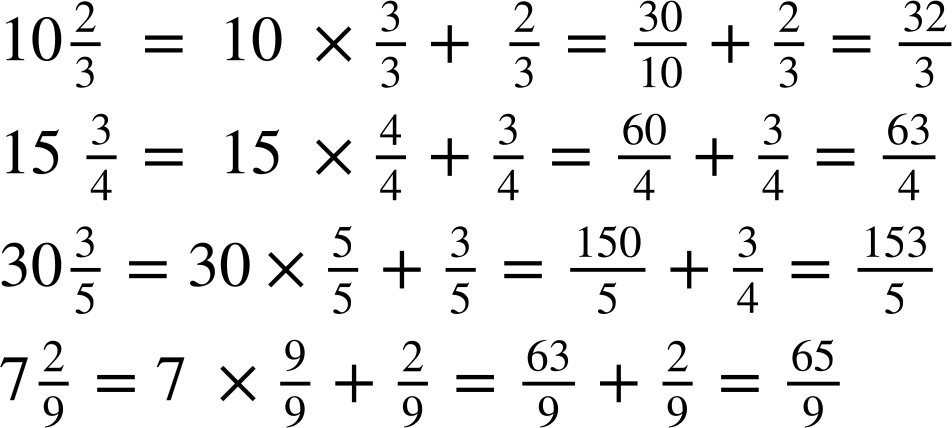 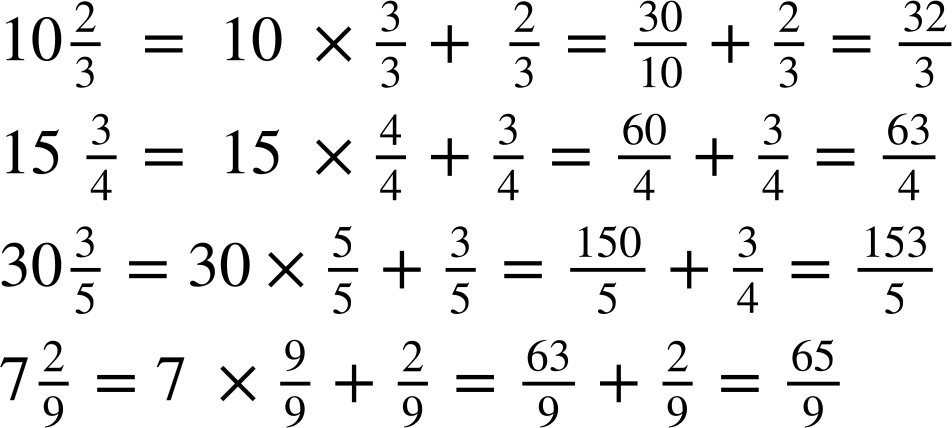 [Speaker Notes: No calculator]
Fill in the blanks to show the working out and the conversion from a mixed number to an improper fraction.
a)
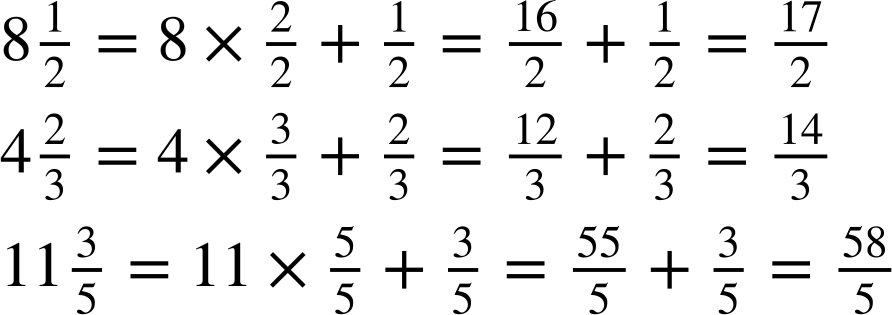 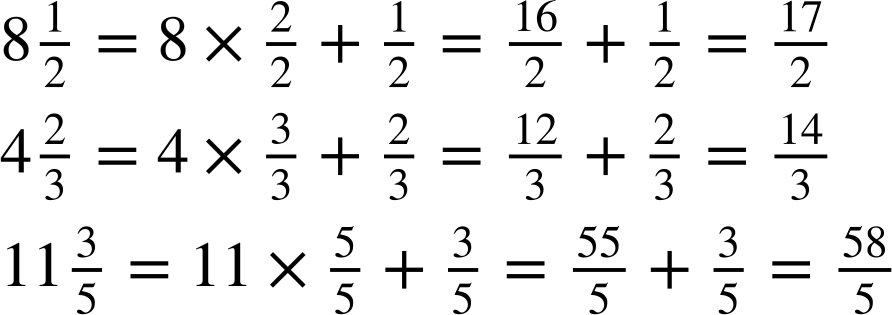 b)
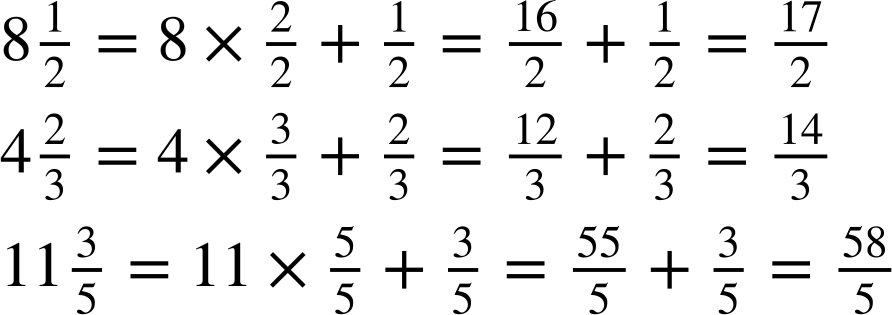 c)
Fill in the blanks to show the working out and conversion from a mixed number to an improper fraction.
a)
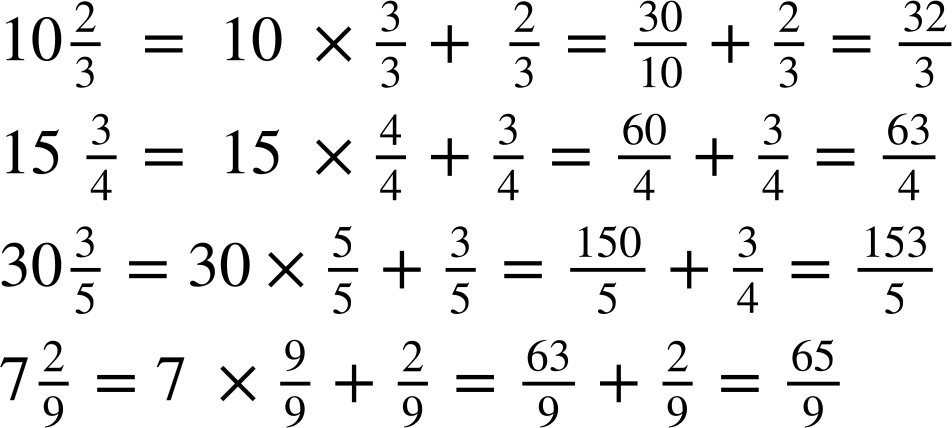 b)
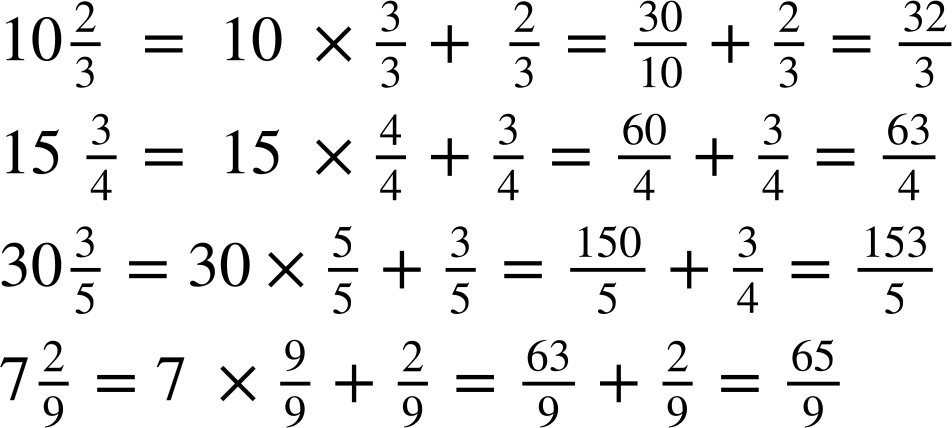 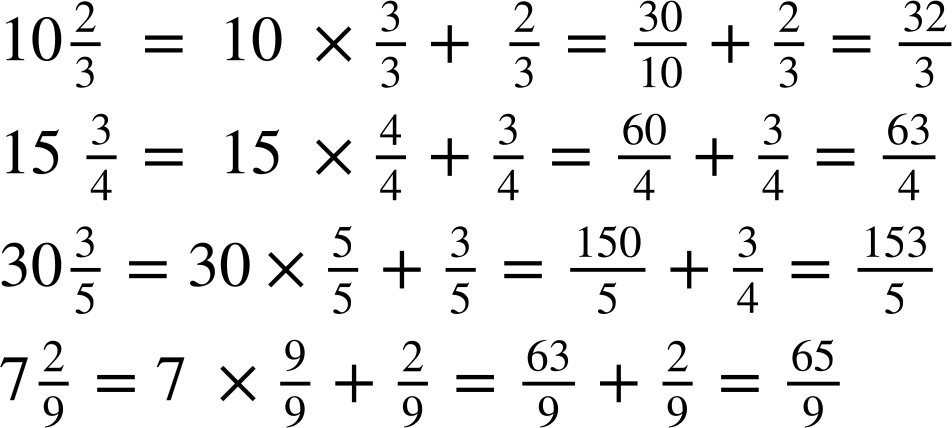 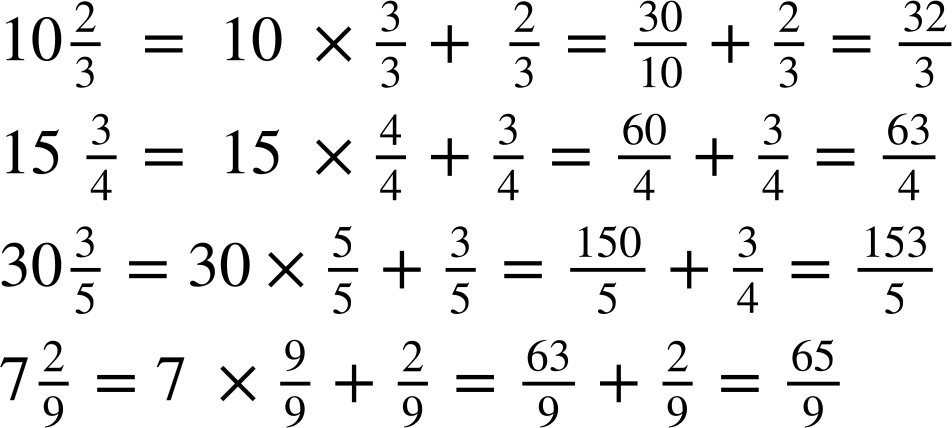 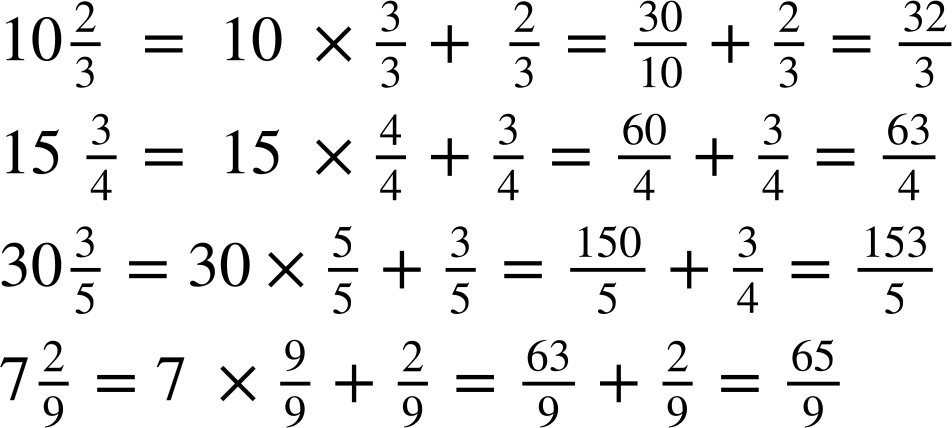 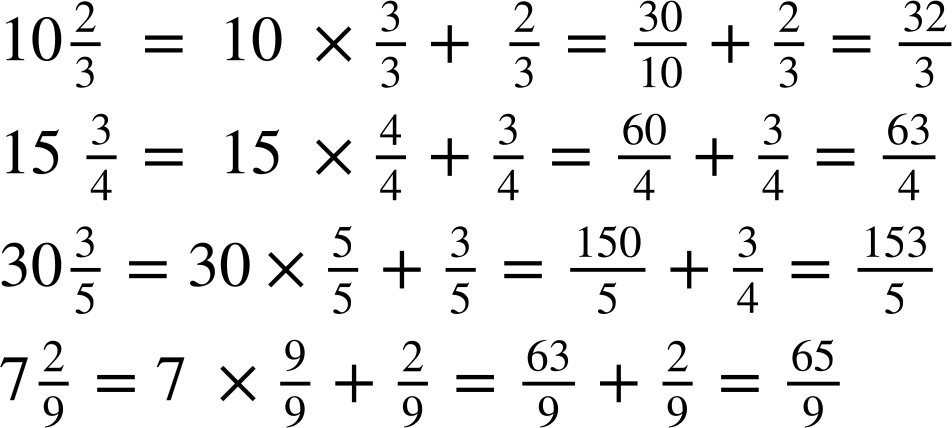 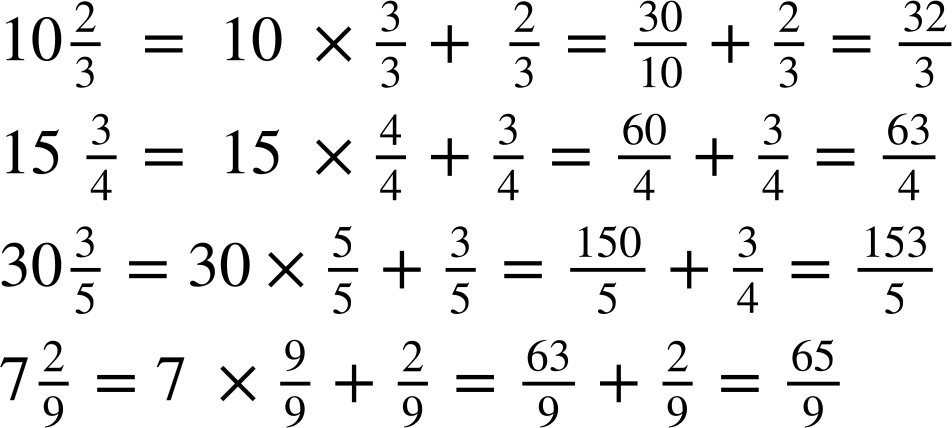 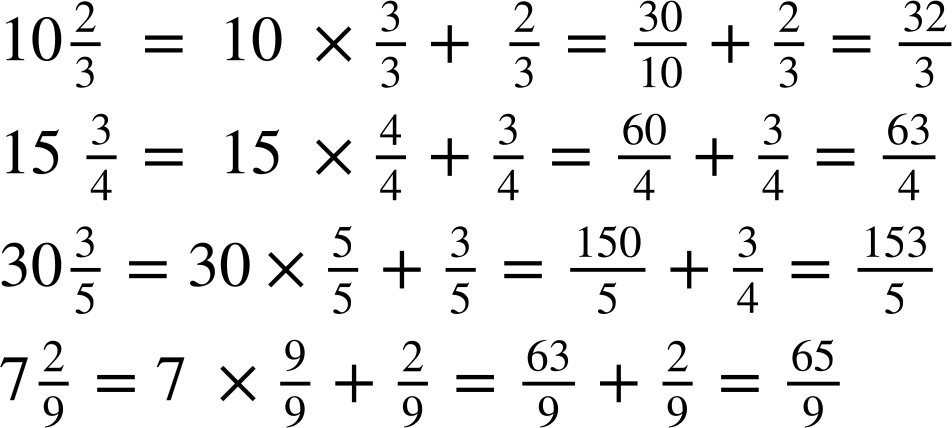 Fill in the blanks to show the working out and conversion from a mixed number to an improper fraction.
a)
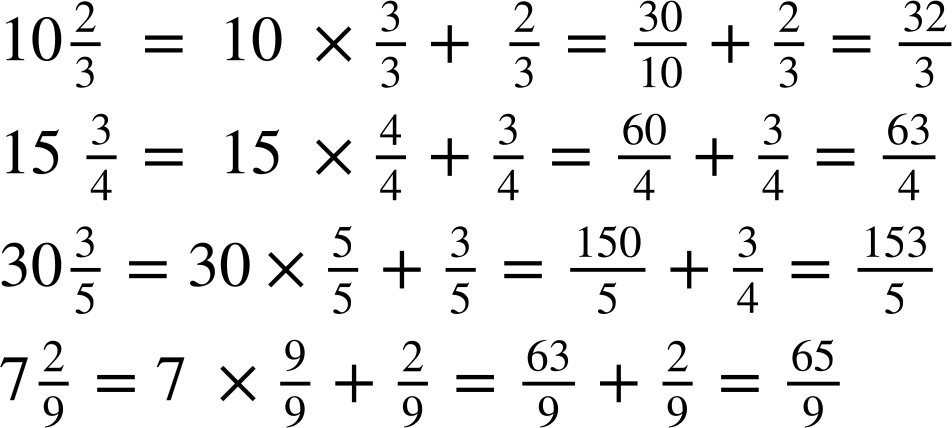 b)
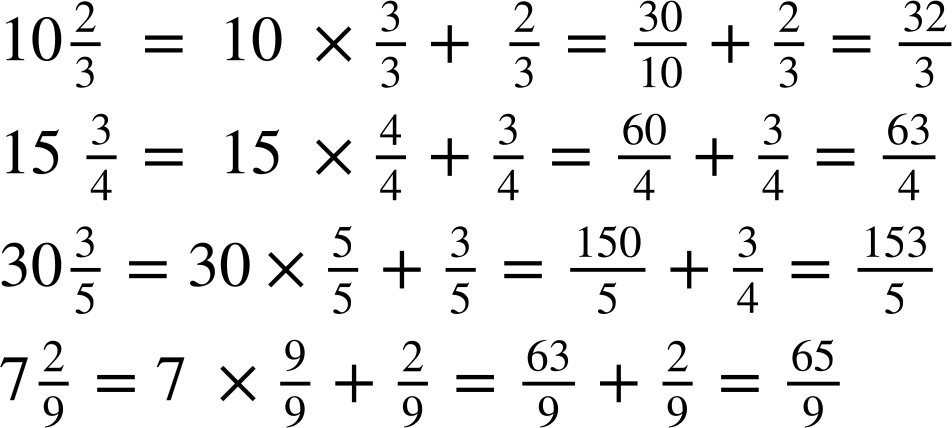 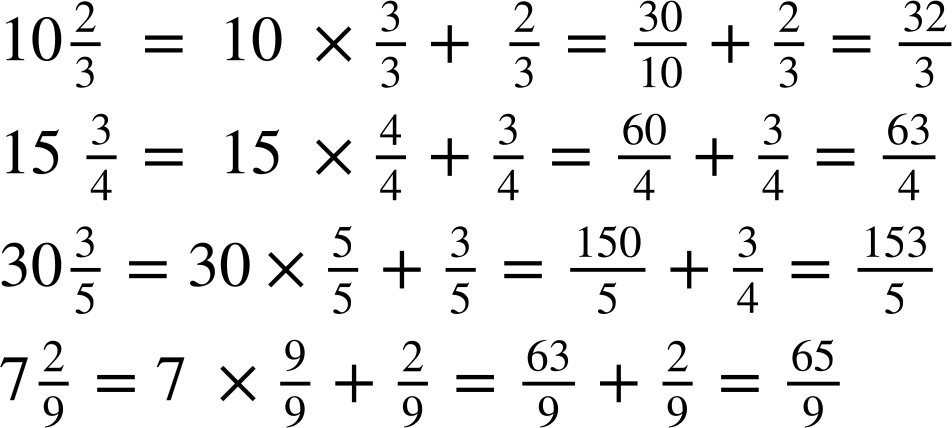 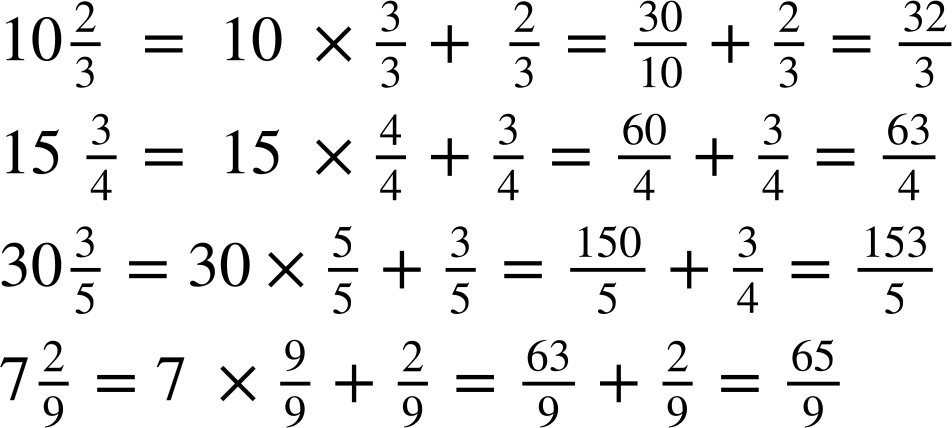 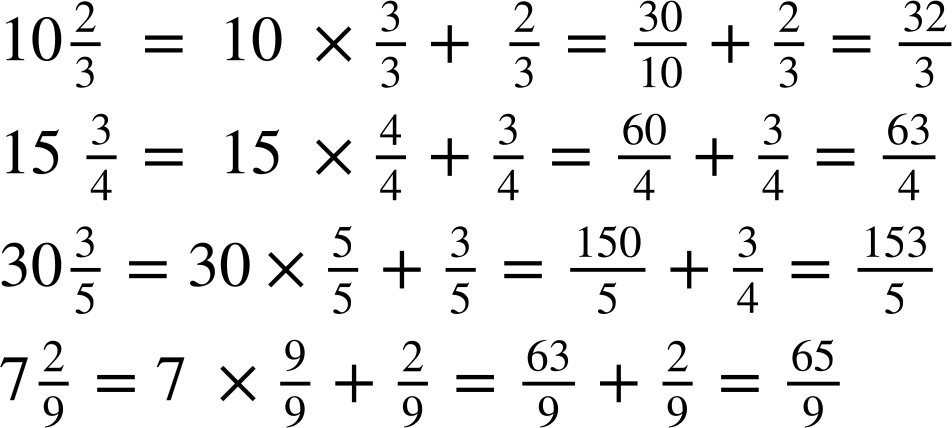 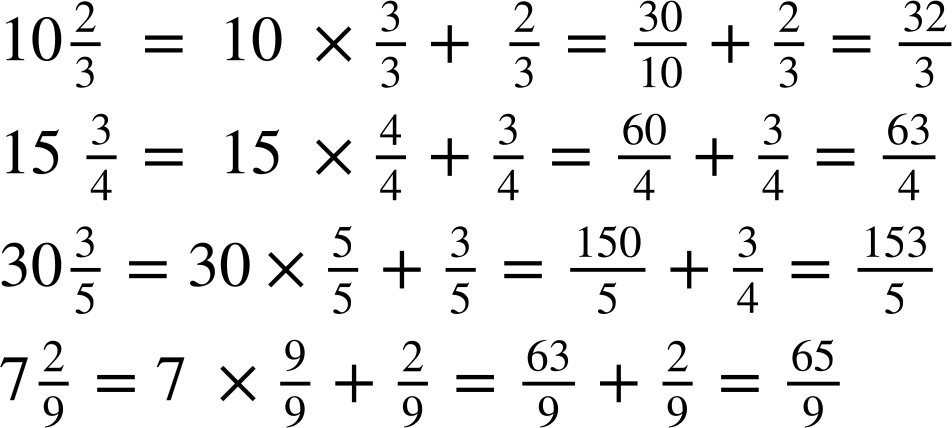 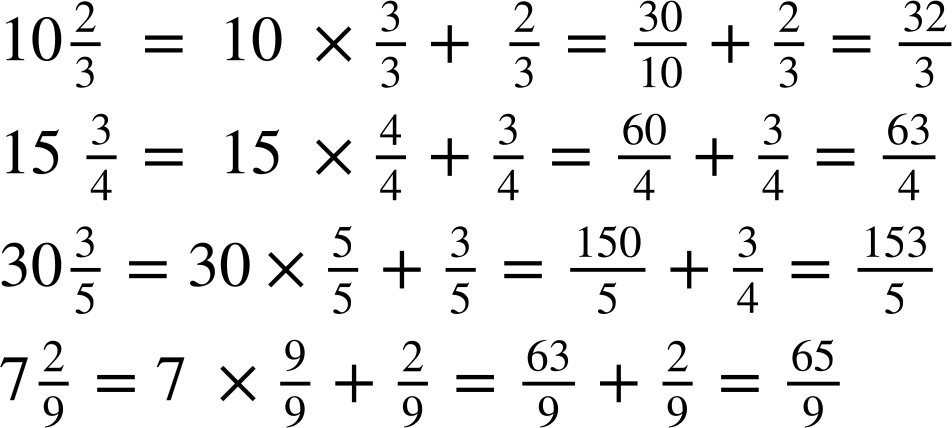 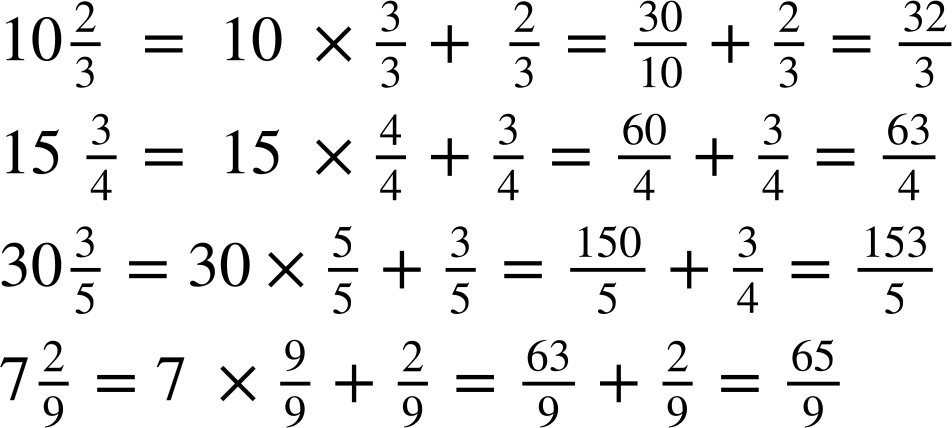 Convert the following to improper fractions, showing working out if you need.
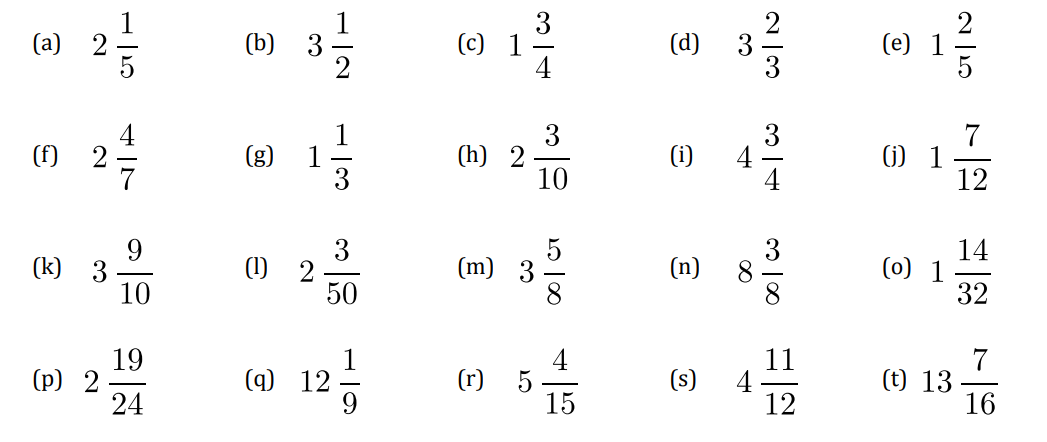 [Speaker Notes: Answers]
Answers
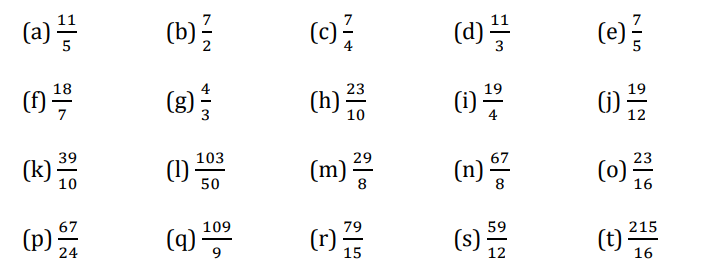 [Speaker Notes: Answers]
Can you work out the mixed number given the clues for the integer and proper fraction?
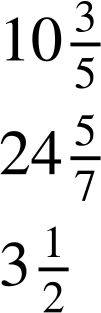 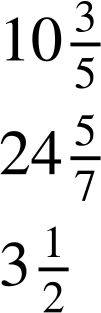 Write your own mixed number with clues.
The integer is even.
The numerator and denominator of the proper fraction are both odd and prime numbers.
The integer is even.
As an improper fraction the numerator is 173.
The denominator is odd.
The mixed number is
The mixed number is
between
and
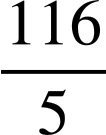 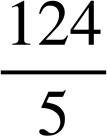 between
and 10.7
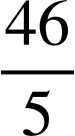 [Speaker Notes: Answers 10 3/7 and 24 5/7]